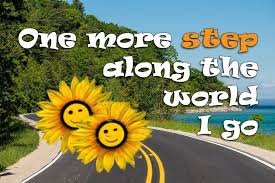 One more step along the world I go
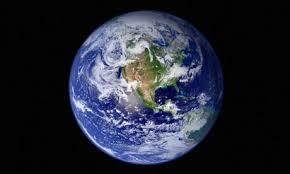 One more step along the world I go,One more step along the world I go;From the old things to the newKeep me traveling along with youAnd it's from the old I travel to the new;Keep me traveling along with you.
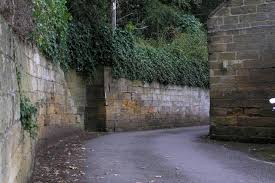 Round the corners of the world I turn,More and more about the world I learn;And the new things that I seeYou'll be looking at along with meAnd it's from the old I travel to the new;Keep me traveling along with you.
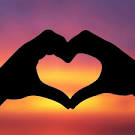 As I travel through the bad and good,Keep me traveling the way I should;Where I see no way to goYou'll be telling me the way, I knowAnd it's from the old I travel to the new;Keep me traveling along with you.
Give me courage when the world is rough,Keep me loving though the world is tough;Leap and sing in all I do,Keep me traveling along with youAnd it's from the old I travel to the new;Keep me traveling along with you.
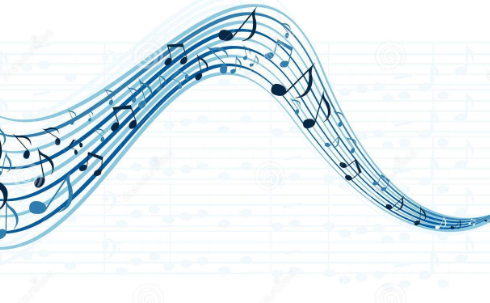 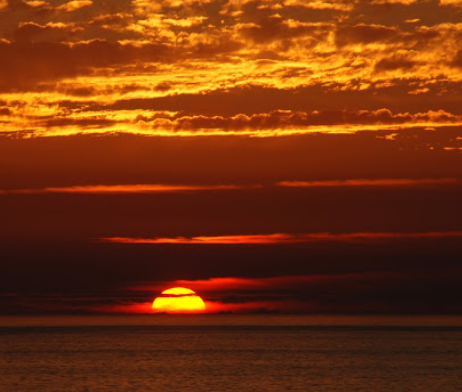 You are older than the world can be,You are younger than the life in me;Ever old and ever new,Keep me traveling along with youAnd it's from the old I travel to the new;Keep me traveling along with you.